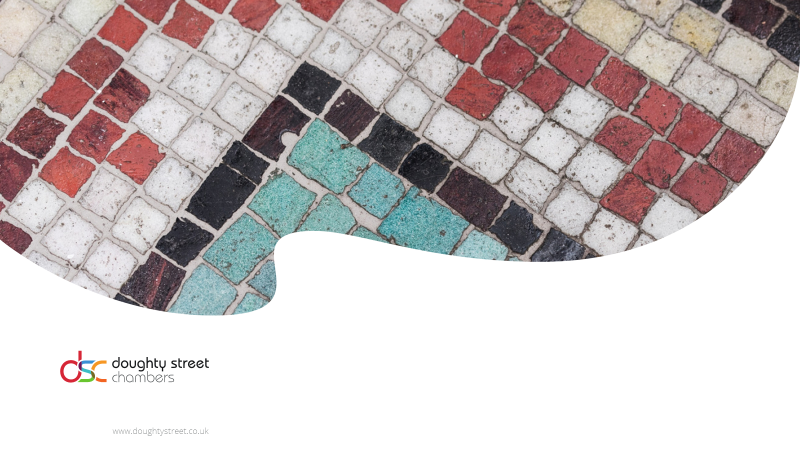 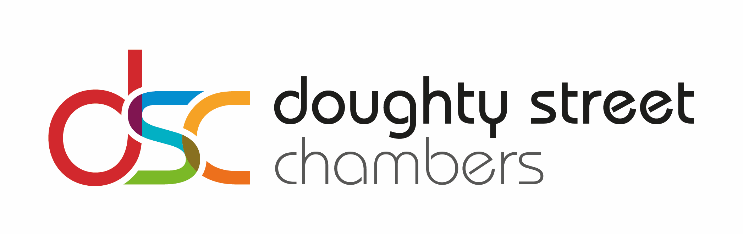 Disability DiscriminationAmber Shaw and Alice Irving
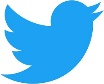 @DoughtyStPublic @DoughtyStHSW @AliceLIrving
Disability and education: basic legal framework
For children with special educational needs (SEND) may be issued an “Education, Health and Care Plan” (EHCP).
EHCP regime is set out in the Children and Families Act 2014.
An EHCP will include:
A description of the child or young person’s needs.
Details of the provision the child or young person requires to meet those needs.
The name of the educational placement, or a type of placement.
Local authorities are required by law to secure the provision set out in an EHCP.
Local authorities are required by law to review EHCPs annually, and to do so within certain timeframes.
www.doughtystreet.co.uk | 020 7404 1313 | enquiries@doughtystreet.co.uk
Disability and education: on the ground
Before the pandemic:
Ombudsman upheld 87% of complaints relating to SEND in 2018. Investigations suggest a “system in crisis”.
OFSTED and CQC inspection of local authorities confirm systemic failings in meeting SEND legal duties.
Select Committee report (2019) finds “system of unmeet need and strain”.

During the pandemic :
Downgrading of core duties owed to children with SEND who have Education Health and Care Plans.
Reports of significant gaps in provision. Some students not allowed to attend school.
Problems are ongoing. 
Even where provision is back in place, withdrawal for a period has had serious consequences.
www.doughtystreet.co.uk | 020 7404 1313 | enquiries@doughtystreet.co.uk
Disability and education: legal challenges
At national level:
Judicial review challenges to law changes and/or policies
Example: R (Shaw) v Secretary of State for Education [2020] EWHC 2216 (Admin)
Example: Quarantine guidance

At an individual level
EHCP appeals to First-tier Tribunal
Judicial review challenges of failure to comply with legal duties
Human rights challenges 
Equality Act 2010 challenges
Example: challenge to school’s segregation of disabled young person from peers in response to the pandemic.
www.doughtystreet.co.uk | 020 7404 1313 | enquiries@doughtystreet.co.uk
[Speaker Notes: Failure to consult, Failure to make sufficient inquiry, Irrational not to place Regs before Parliament before they came into force, Irrational to determine appropriate and proportionate to make notices, Breached s.7 CYPA 2008 duty to have due regard to well-being of children.]